Figure 6. Dendritic hysteresis can lead to history dependence in rate–rate relationships. (A) Firing rates of ...
Cereb Cortex, Volume 13, Issue 11, November 2003, Pages 1185–1195, https://doi.org/10.1093/cercor/bhg095
The content of this slide may be subject to copyright: please see the slide notes for details.
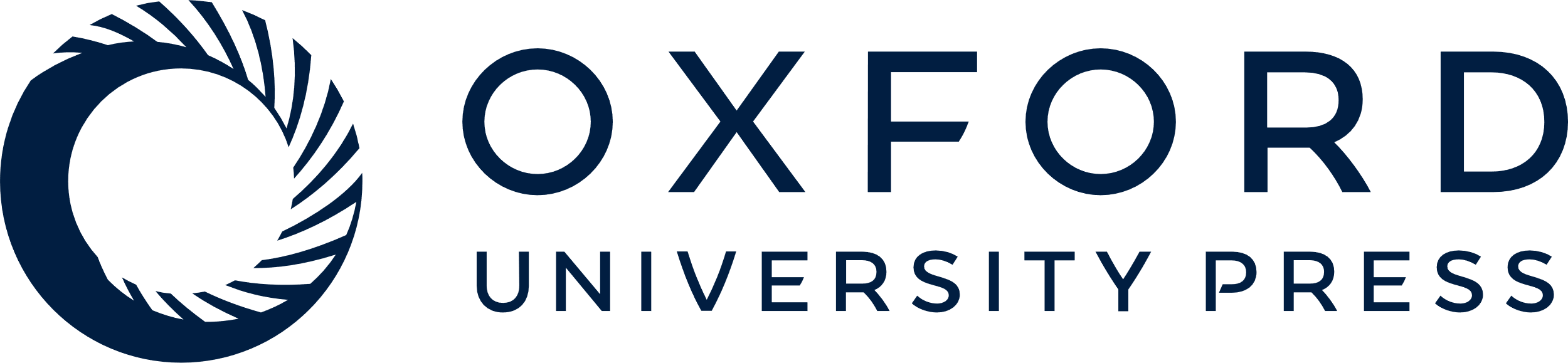 [Speaker Notes: Figure 6. Dendritic hysteresis can lead to history dependence in rate–rate relationships. (A) Firing rates of a low firing-rate threshold (top) and high firing-rate threshold (bottom) neuron in a well-tuned network with parallel-edge shaped band and with outer product form broken by having a linear dependence of the ‘on’ and ‘off’ dendritic-activation thresholds on the neuron’s firing-rate threshold. Parameters are as described in Figure 4 except that α=1, the son,i/α are equally spaced from 42 Hz for the lowest-threshold neuron down to 36 Hz for the highest firing-rate threshold neuron, and the soff,i/α are equally spaced from 28 Hz for the lowest firing-rate threshold neuron up to 34 Hz for the highest firing-rate threshold neuron. For the same value of firing rate of the low firing-rate threshold neuron (top, gray arrows), the high firing-rate threshold neuron has a relatively larger value following ON-direction saccades (bottom, gray arrows). Plots correspond to the 20th and 80th neurons in the network when neurons are ordered by firing-rate threshold. (B) Firing rates of the high firing-rate threshold neuron of panel A as a function of the low firing-rate threshold neuron’s firing rate following ON-direction (black) or OFF-direction (gray) saccades. Note the hysteretic relationship. (C) Qualitative explanation for ON–OFF hysteresis. Dendrites on the high firing-rate threshold neurons turn ‘on’ before those on the low firing-rate threshold neurons as the network activity increases (corresponding to firing rates and eye position increasing) and turn ‘off’ before those on the low firing-rate threshold neurons as the network activity decreases. This leads to relatively higher firing rates of the high firing-rate threshold neurons relative to the low firing-rate threshold neurons following ON-direction saccades and relatively lower rates following the OFF-direction saccades.


Unless provided in the caption above, the following copyright applies to the content of this slide:]